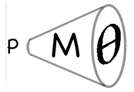 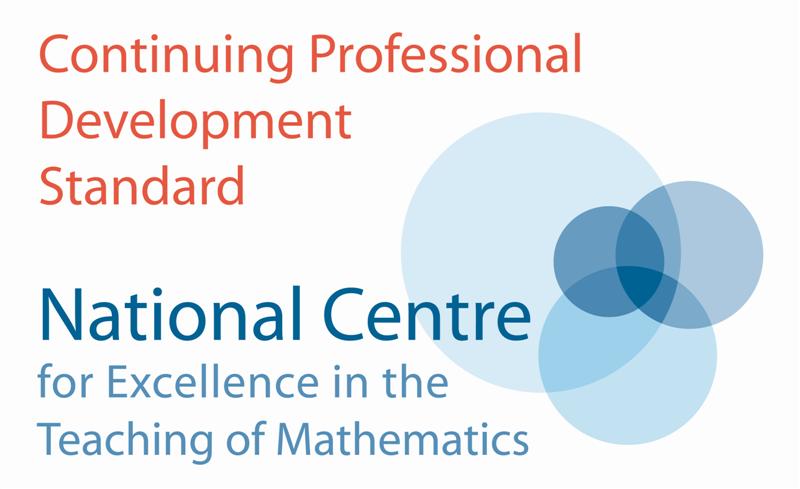 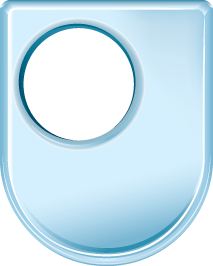 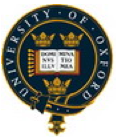 The Open University
Maths Dept
University of Oxford
Dept of Education
Promoting Mathematical Thinking
Working with the Whole Psyche: what can a teacher do for students?Nurturing Reflective Learners Mathematicallyin Secondary School
John Mason
AME-SMS Singapore
May 2012
Assumptions
That which enables action
Tasks –> (mathematical) Activity
                –> (mathematical) Actions 
                      –> (mathematical) Experience 
                              –> (mathematical) Awareness
This requires initial engagement in activity
But …One thing we don’t seem to learn from experience …
 is that we don’t often learn from experience alone
In order to learn from experience it is often necessary to withdraw from the activity-action
          and to reflect on, even reconstruct the action
Arithmetical Relations & Properties
What did you do?
What is      53 + 74 - 29 – 53 + 29 ?
Calculate?
Start calculating?
True or false: 137 + 481 = 481 + 137?
True or false:  37 + 94 = 34 + 97?
Scan & process first??
Say to someone else what the generality is in each case
[Speaker Notes: Parking
Make up one Like this]
Reflective Withdrawal
What could be generalised?
What did you notice? What struck you?
What actions were effective?
What made them effective?
What would be worth looking out for in the future?
Parking …the first idea that comes to mind
More Relationships
Given that 275275 is divisible by 7, 11 and 13, what is the remainder on dividing 275275021 by 7? By 11? By 13?
Probing the student’s example space
Make up one of your own like this
… and another;
… and another!
Reflective Withdrawal
What could be generalised?
What did you notice? What struck you?
What actions were effective?
What made them effective?
What would be worth looking out for in the future?
Two Birds
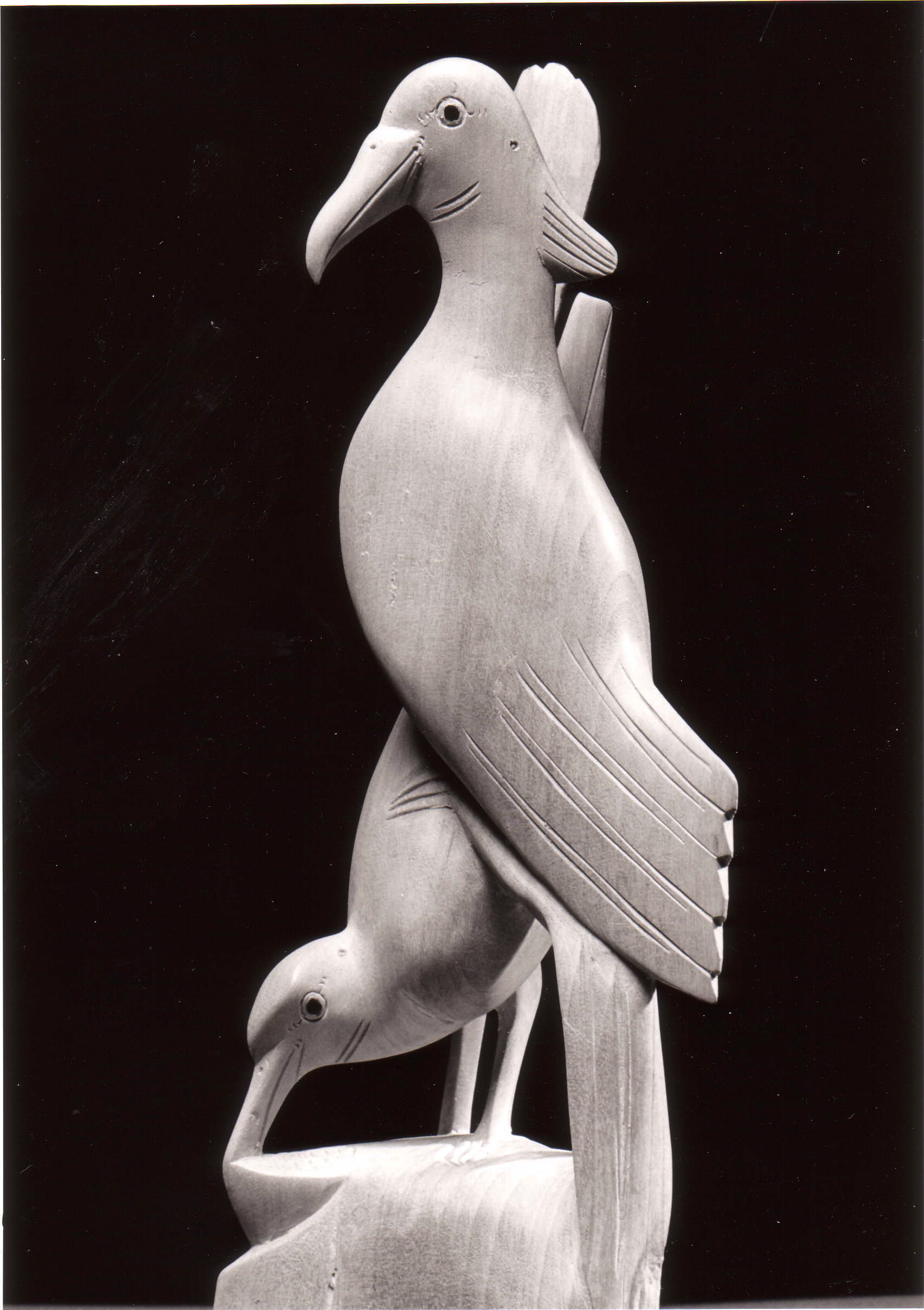 Two birds, close-yoked companionsBoth clasp the same tree;One eats of the sweet fruit,The other looks on without eating.
                       [Rg Veda]
Awareness (cognition)
Imagery
Will
Emotions (affect)
Body (enaction)
HabitsPractices
Structure of the Psyche
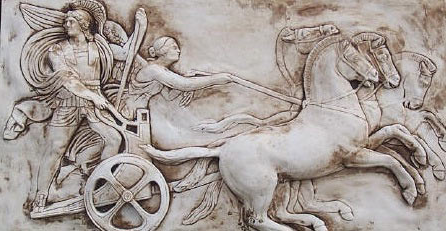 Doing & Undoing Additively
What operation undoes ‘adding 3’?
What operation undoes ‘subtracting 4’?
What operation sequence undoes adding 3 then subtracting 4?
What single operation does the same?
What operation undoes ‘subtracting from 7’?
Mary Boole:
“acknowledge your ignorance … denote it by something!”
=
7 –
= ?
What can be varied without changing the form?
[Speaker Notes: Dave Hewitt’s THOAN sequences
What operation applied four times is the same as ‘adding 3’?]
Doing & Undoing Multiplicatively
What are analogues for multiplication?
What undoes ‘multiplying by 3’?
What undoes ‘dividing by 4’?
What undoes ‘multiplying by 3 and then dividing by 4’?
What undoes ‘multiplying by 3/4’?
Two different expressions!
‘Dividing by 3/4’   or ‘multiplying by 4 and dividing by 3’
What operation undoes ‘dividing 24 by’?
What question am I going to ask you next?
[Speaker Notes: What about exponentiation?
What operation, performed twice, multiplies by 3?]
Reflection on …
What got me stuck? Unstuck?
What actions were effective?
What made them effective?
What actions were ineffective?
What made them ineffective?
What powers called upon?
What themes encountered?
What would be useful to have come-to-mind in the future?
Square Sums
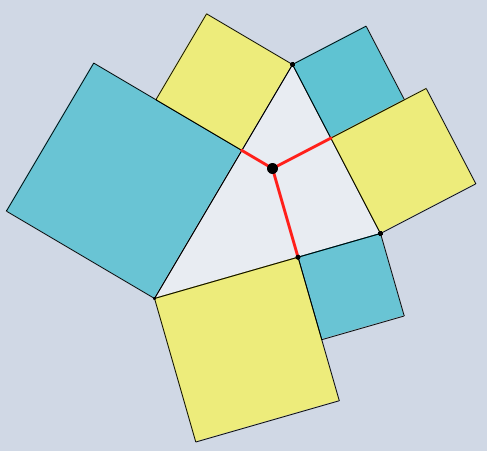 Imagine a triangle …
Imagine the circumcentre;

Drop perpendiculars to the edges;
On each half of each edge, put a square outwards, one yellow, one cyan.
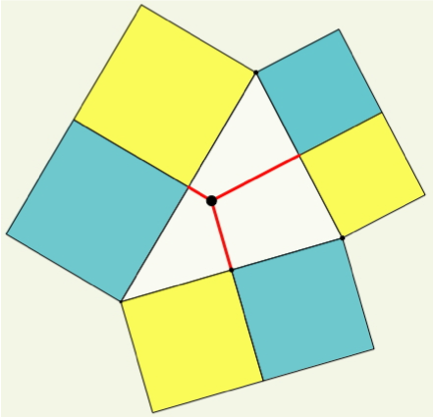 What question am I going to ask you?
What actions were effective?
What made them effective
What would I like to have come to mind in the future?
Example of 
Directed – Prompted – Spontaneous
(Scaffolding & Fading)
Carpet Theorem
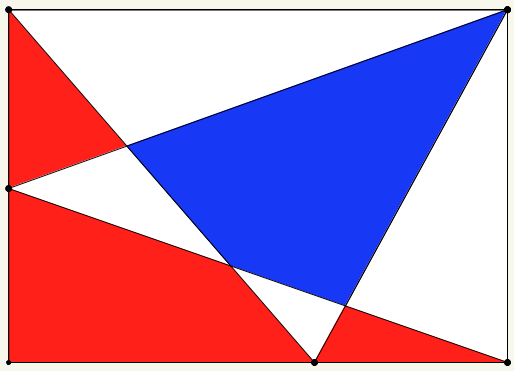 How are the red and blue areas related?
[Speaker Notes: Flexibility]
Is this slide needed?
What actions were effective?
What made them effective?
What actions were ineffective?
What made them ineffective?
What would I like to have come to mind in the future?
What mathematical themes were encountered?
What mathematical powers played a role?
Put your hand up when you can see …
Something that is the same as 3/5 of something else
Something that is the same as 2/5 of something else
Something that is the same as 2/3 of something else
Something that is the same as 5/3 of something else
…
Something that is the same as 1/4 – 1/5of something else
[Speaker Notes: Flexibility
Generalisation]
Patterns From Two
2 + …
Tabled Variations
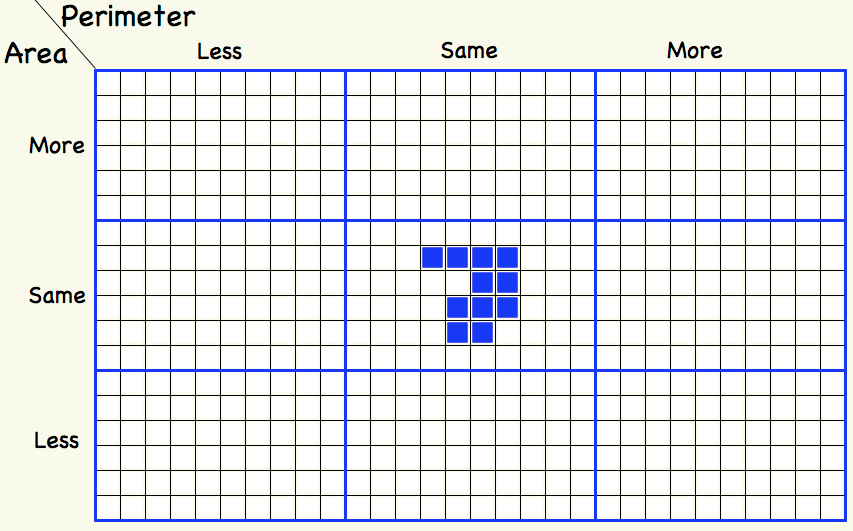 [Speaker Notes: To promote reflection on the relationship …]
Awareness (cognition)
Imagery
Will
Emotions (affect)
Body (enaction)
HabitsPractices
Structure of the Psyche
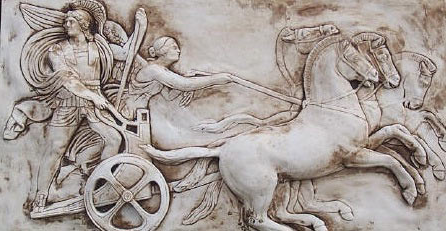 Meta-Reflection
Was there something that struck you,that perhaps you would ike to work on or develop?
Imagine yourself as vividly as possiblein the place where you would do that work,working on it
Perhaps in a classroom acting in some fresh manner
Perhaps when preparing a lesson
Using your mental imagery to place yourself in the future, to pre-pare, is the single core technique that human beings have developed.
Researching Your Own Practice Using the Discipline of Noticing (Routledge Falmer 2002)
To Follow Up
http://mcs.open.ac.uk/jhm3
Presentations
Applets
Structured Variation Grids
j.h.mason@open.ac.uk